清新论文答辩模板
可在这里输入您的学校名称
答辩人：xxxxx
导师：××
[Speaker Notes: 版权声明：300套精品模板商业授权，请联系【锐旗设计】:https://9ppt.taobao.com，专业PPT老师为你解决所有PPT问题！]
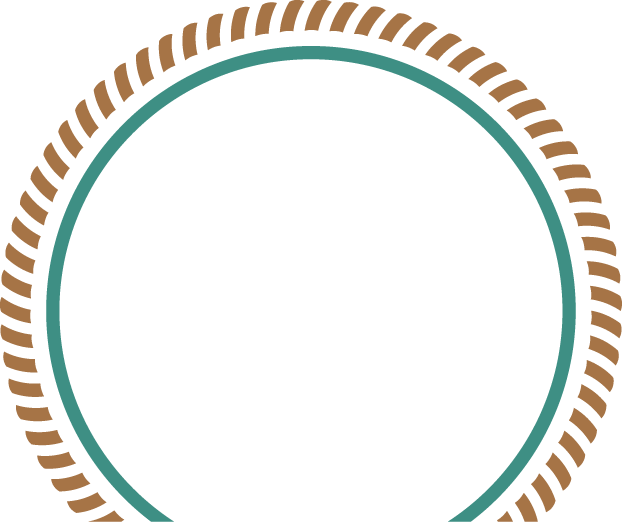 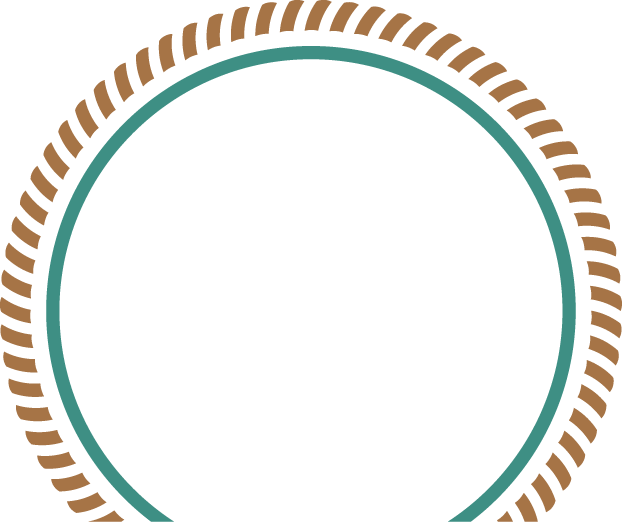 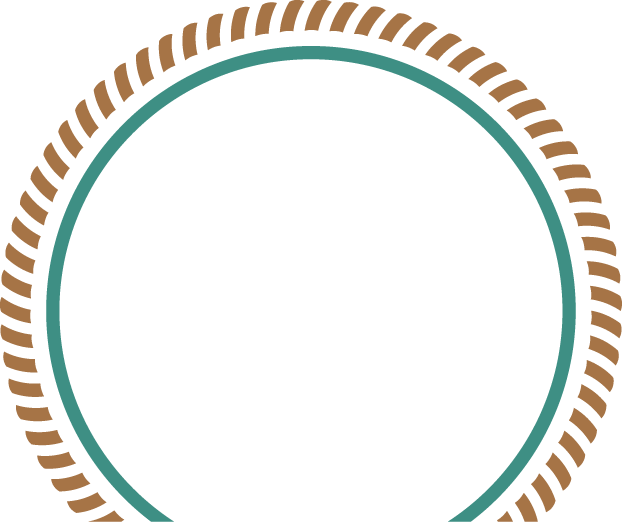 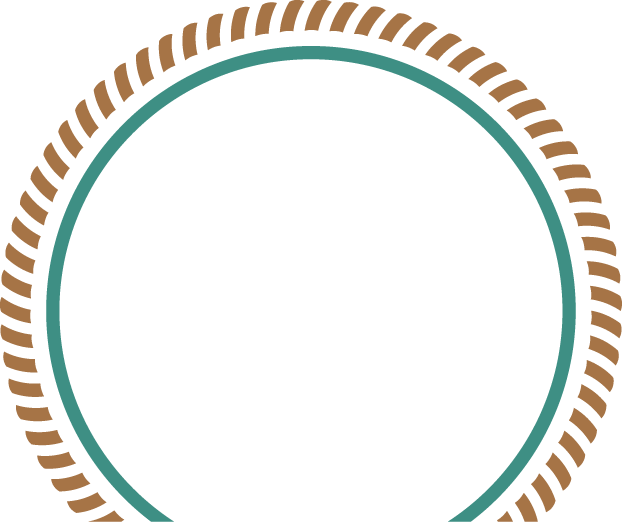 目 录
CONTENTS
01
选题背景与意义
02
研究方法与思路
03
研究成果与应用
04
相关建议与总结
[Speaker Notes: 版权声明：300套精品模板商业授权，请联系【锐旗设计】:https://9ppt.taobao.com，专业PPT老师为你解决所有PPT问题！]
01
选题背景与意义
单击此处输入您的文本，单击此处输入您的文，本单击此处输入您的文本，本单击此处输入您的文本
单击添加标题
在此输入您的描述内容，在此输入您的描述内容在此输入您的描述内容
在此输入您的描述内容，在此输入您的描述内容在此输入您的描述内容
在此输入您的描述内容，在此输入您的描述内容在此输入您的描述内容
在此输入您的描述内容，在此输入您的描述内容在此输入您的描述内容
单击添加标题
在此输入您的描述内容，在此输入您的描述内容在此输入您的描述内容，在此输入您的描述内容
在此输入您的描述内容，在此输入您的描述内容在此输入您的描述内容，在此输入您的描述内容
在此输入您的描述内容，在此输入您的描述内容在此输入您的描述内容，在此输入您的描述内容
在此输入您的描述内容，在此输入您的描述内容在此输入您的描述内容，在此输入您的描述内容
[Speaker Notes: 版权声明：300套精品模板商业授权，请联系【锐旗设计】:https://9ppt.taobao.com，专业PPT老师为你解决所有PPT问题！]
在此输入您的文本
在此输入您的文本
在此输入您的文本
在此输入您的文本
单击添加标题
输入标题
在此输入您的描述内容，在此输入您的描述内容在此输入您的描述内容，在此输入您的描述内容，在此输入您的描述内容在此输入您的描述内容,在此输入您的描述内容，在此输入您的描述内容在此输入您的描述内容
02
研究方法与思路
单击此处输入您的文本，单击此处输入您的文，本单击此处输入您的文本，本单击此处输入您的文本
[Speaker Notes: 版权声明：300套精品模板商业授权，请联系【锐旗设计】:https://9ppt.taobao.com，专业PPT老师为你解决所有PPT问题！]
单击添加标题
90%
80%
70%
60%
2011
2012
2013
2014
在此输入您的描述内容，在此输入您的描述内容
在此输入您的描述内容，在此输入您的描述内容
在此输入您的描述内容，在此输入您的描述内容
在此输入您的描述内容，在此输入您的描述内容
单击添加标题
关键词
关键词
关键词
关键词
关键词
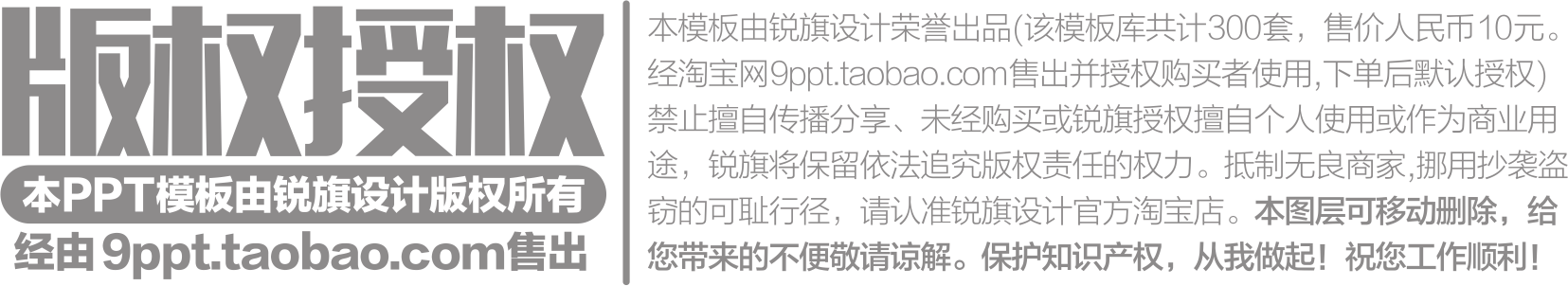 单击添加标题
关键词
1
关键词
在此输入您的描述内容，在此输入您的描述内容在此输入您的描述内容在此输入您的描述内容在此输入您的描述内容
关键词
关键词
2
在此输入您的描述内容，在此输入您的描述内容在此输入您的描述内容在此输入您的描述内容在此输入您的描述内容
关键词
3
在此输入您的描述内容，在此输入您的描述内容在此输入您的描述内容在此输入您的描述内容在此输入您的描述内容
关键词
4
在此输入您的描述内容，在此输入您的描述内容在此输入您的描述内容在此输入您的描述内容在此输入您的描述内容
[Speaker Notes: 版权声明：300套精品模板商业授权，请联系【锐旗设计】:https://9ppt.taobao.com，专业PPT老师为你解决所有PPT问题！]
单击添加标题
关键词
关键词
在此输入您的描述内容，在此输入您的描述内容
在此输入您的描述内容，在此输入您的描述内容
关键词
关键词
在此输入您的描述内容，在此输入您的描述内容
在此输入您的描述内容，在此输入您的描述内容
关键词
关键词
在此输入您的描述内容，在此输入您的描述内容
在此输入您的描述内容，在此输入您的描述内容
单击添加标题
输入关键词
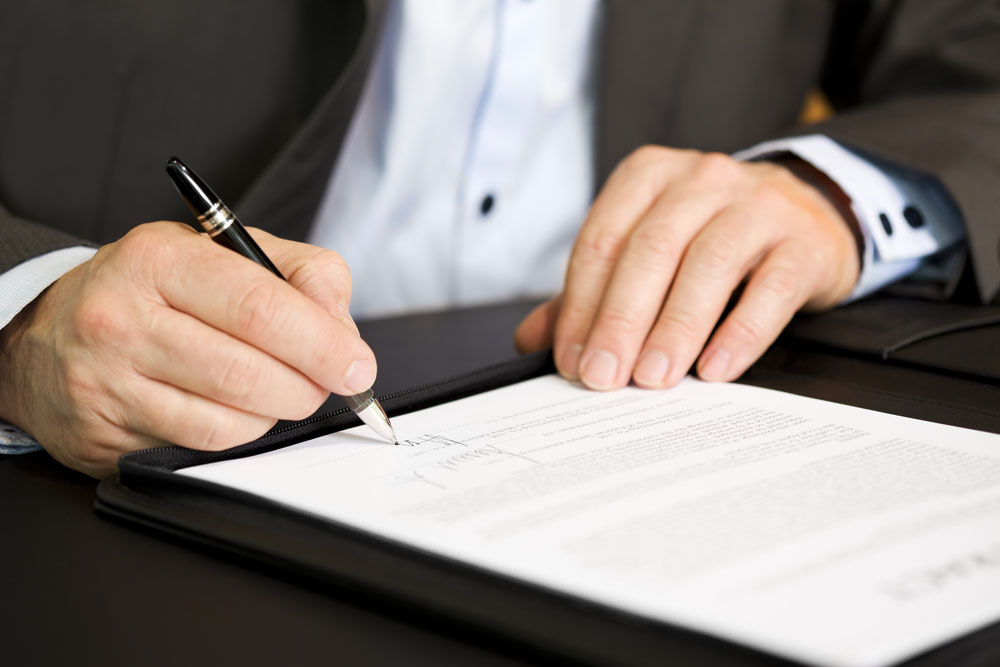 在此输入您的描述内容，在此输入您的描述内容在此输入您的描述内容在此输入您的描述内容在此输入您的描述内容在此输入您的描述内容在此输入您的描述内容在此输入您的描述内容
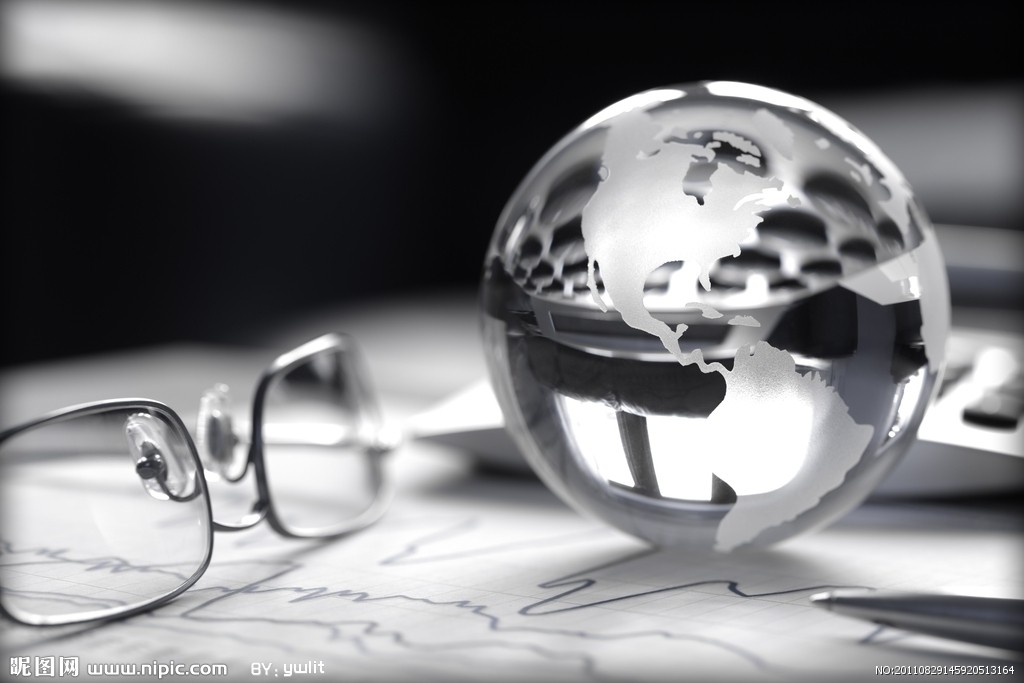 输入关键词
在此输入您的描述内容，在此输入您的描述内容在此输入您的描述内容在此输入您的描述内容在此输入您的描述内容在此输入您的描述内容在此输入您的描述内容在此输入您的描述内容
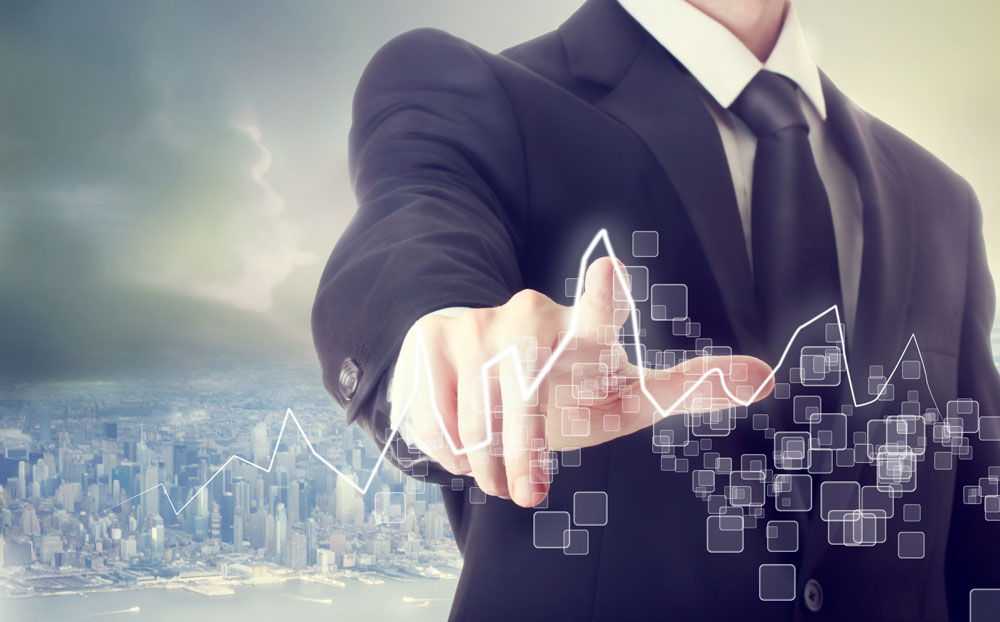 输入关键词
在此输入您的描述内容，在此输入您的描述内容在此输入您的描述内容在此输入您的描述内容在此输入您的描述内容在此输入您的描述内容在此输入您的描述内容在此输入您的描述内容
03
研究成果与应用
单击此处输入您的文本，单击此处输入您的文，本单击此处输入您的文本，本单击此处输入您的文本
单击添加标题
小标题
在此输入您的描述内容，在此输入您的描述内容在此输入您的描述内容
小标题
在此输入您的描述内容，在此输入您的描述内容在此输入您的描述内容
小标题
在此输入您的描述内容，在此输入您的描述内容在此输入您的描述内容
小标题
在此输入您的描述内容，在此输入您的描述内容在此输入您的描述内容
单击添加标题
在此输入您的描述内容，在此输入您的描述内容在此输入您的描述内容
在此输入您的描述内容，在此输入您的描述内容在此输入您的描述内容
在此输入您的描述内容，在此输入您的描述内容在此输入您的描述内容
在此输入您的描述内容，在此输入您的描述内容在此输入您的描述内容
单击添加标题
单击此处输入文本，单击此处输入文本，单击此处输入文本，单击此处输入文本，单击此处输入文本，单击此处输入文本
单击此处输入文本，单击此处输入文本，单击此处输入文本，单击此处输入文本，单击此处输入文本，单击此处输入文本
关键词
01
关键词
关键词
04
关键词
02
单击此处输入文本，单击此处输入文本，单击此处输入文本，单击此处输入文本，单击此处输入文本，单击此处输入文本
单击此处输入文本，单击此处输入文本，单击此处输入文本，单击此处输入文本，单击此处输入文本，单击此处输入文本
03
关键词
关键词
关键词
单击添加标题
关键词
在此处输入您的文本，在此处输入您的文本，在此处输入您的文本在此处输入您的文本，在此处输入您的文本，在此处输入您的文本在此处输入您的文本，在此处输入您的文本，在此处输入您的文本在此处输入您的文本，在此处输入您的文本，在此处输入您的文本
单击添加标题
01
02
添加标题
添加标题
在此输入您的描述内容，在此输入您的内容，在此输入您的文本在此输入您的文本
在此输入您的描述内容，在此输入您的内容，在此输入您的文本在此输入您的文本
。
添加标题
单击此处输入您的文本单击此处输入您的文本
添加标题
添加标题
单击此处输入您的文本单击此处输入您的文本
单击此处输入您的文本单击此处输入您的文本
添加标题
04
03
添加标题
添加标题
单击此处输入您的文本单击此处输入您的文本
在此输入您的描述内容，在此输入您的内容，在此输入您的文本在此输入您的文本
在此输入您的描述内容，在此输入您的内容，在此输入您的文本在此输入您的文本
单击添加标题
此处添加标题
此处添加标题
此处添加标题
在此输入您的描述内容，在此输入您的描述内容在此输入您的描述内容在此输入您的描述内容在此输入您的描述内容
在此输入您的描述内容，在此输入您的描述内容在此输入您的描述内容在此输入您的描述内容在此输入您的描述内容
在此输入您的描述内容，在此输入您的描述内容在此输入您的描述内容在此输入您的描述内容在此输入您的描述内容
此处添加标题
此处添加标题
此处添加标题
在此输入您的描述内容，在此输入您的描述内容在此输入您的描述内容在此输入您的描述内容在此输入您的描述内容
在此输入您的描述内容，在此输入您的描述内容在此输入您的描述内容在此输入您的描述内容在此输入您的描述内容
在此输入您的描述内容，在此输入您的描述内容在此输入您的描述内容在此输入您的描述内容在此输入您的描述内容
单击添加标题
关键词
关键词
点击添加文字内容点击添加文字内容点击添加文字内容点击添加文字内容点击添加文字内容
点击添加文字内容点击添加文字内容点击添加文字内容点击添加文字内容点击添加文字内容
关键词
关键词
关键词
关键词
关键词
关键词
点击添加文字内容点击添加文字内容点击添加文字内容点击添加文字内容点击添加文字内容
点击添加文字内容点击添加文字内容点击添加文字内容点击添加文字内容点击添加文字内容
04
相关建议与总结
单击此处输入您的文本，单击此处输入您的文，本单击此处输入您的文本，本单击此处输入您的文本
[Speaker Notes: 版权声明：300套精品模板商业授权，请联系【锐旗设计】:https://9ppt.taobao.com，专业PPT老师为你解决所有PPT问题！]
单击添加标题
关键词
关键词
关键词
关键词
输入标题
单击此处输入文本，单击此处输入文本，单击此处输入文本，单击此处输入文本，单击此处输入文本，单击此处输入文本，单击此处输入文本，单击此处输入文本，单击此处输入文本
单击添加标题
72%
单击此处输入文本，单击此处输入文本，单击此处输入文本
。
点击添加关键字
单击此处输入文本，单击此处输入文本，单击此处输入文本单击此处输入文本，单击此处输入文本，单击此处输入文本
28%
点击添加关键字
单击此处输入文本，单击此处输入文本，单击此处输入文本单击此处输入文本，单击此处输入文本，单击此处输入文本
单击添加标题
单击此处输入您的文本，单击此处输入您的文本，单击此处输入您的文本
单击此处输入您的文本，单击此处输入您的文本，单击此处输入您的文本，单击此处输入您的文本，单击此处输入您的文本，
单击此处输入您的文本，单击此处输入您的文本，单击此处输入您的文本
单击此处输入您的文本，单击此处输入您的文本，单击此处输入您的文本，单击此处输入您的文本，单击此处输入您的文本，
单击此处输入您的文本，单击此处输入您的文本，单击此处输入您的文本
单击此处输入您的文本，单击此处输入您的文本，单击此处输入您的文本
单击添加标题
小标题
单击此处输入文本
单击此处输入文本
单击此处输入文本
小标题
单击此处输入文本
单击此处输入文本
单击此处输入文本
小标题
单击此处输入文本
单击此处输入文本
单击此处输入文本
小标题
单击此处输入文本
单击此处输入文本
单击此处输入文本
单击添加标题
此处输入您的文本，在此处输入您的文本，在此处输入您的文本在此处输入您的文本，在此处输入您的文本
此处输入您的文本，在此处输入您的文本，在此处输入您的文本在此处输入您的文本，在此处输入您的文本
此处输入您的文本，在此处输入您的文本，在此处输入您的文本在此处输入您的文本，在此处输入您的文本
此处输入您的文本，在此处输入您的文本，在此处输入您的文本在此处输入您的文本，在此处输入您的文本
[Speaker Notes: 锐旗设计；www.9ppt.taobao.com]
THANKS